How to use “BIRDS-4 CW decoder”
Daisuke Nakayama
2021/3/14
for software v1.1
Initial setting
Put your callsign
Select saving path
They are saved in decoder
“GS Name” is optional
2. Path
1. Callsign
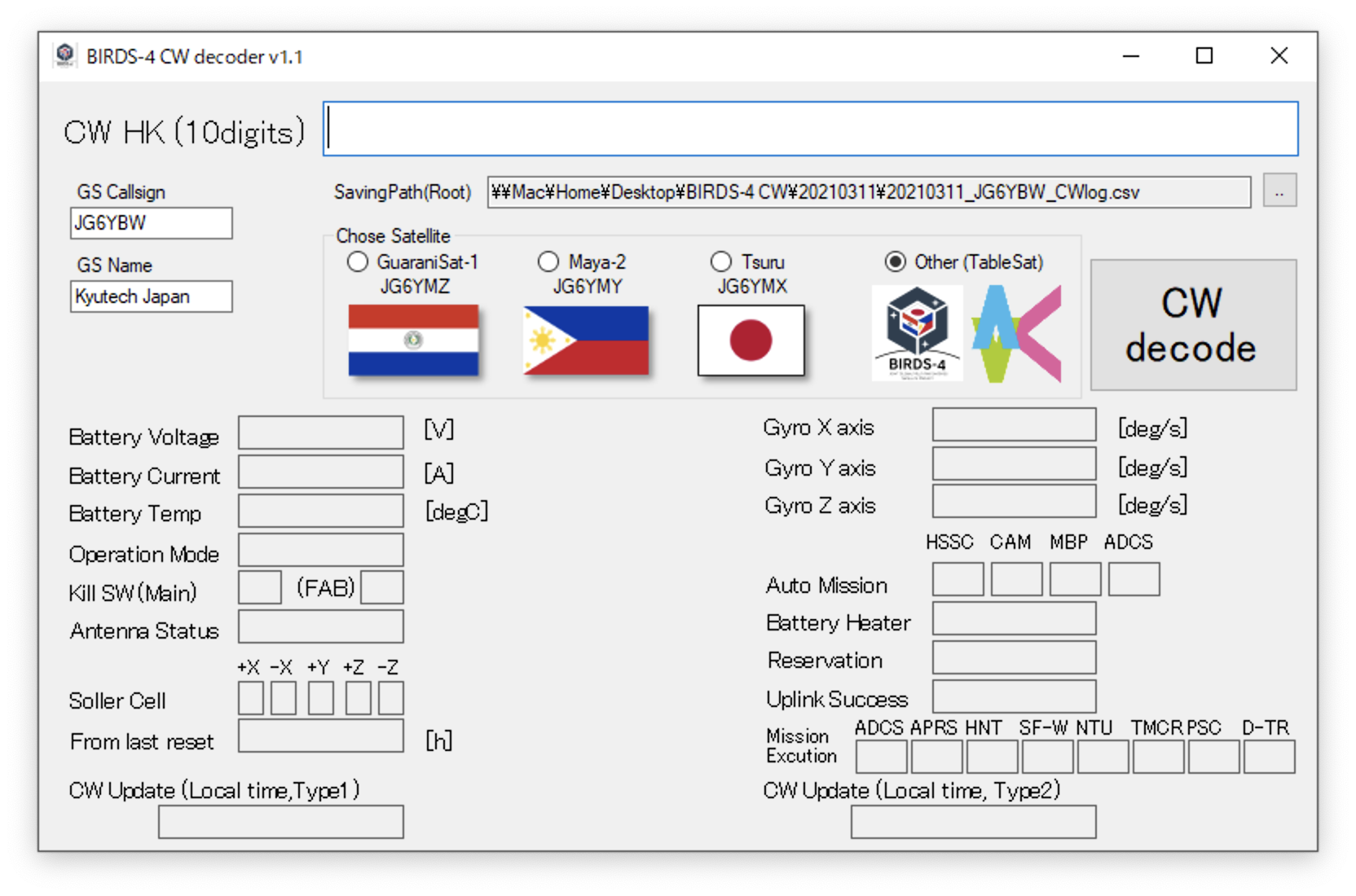 When you receive CW beacon 1
Select the Satellite
Input last 10 digits of CW beacon.
e.g. 000000f987
e.g. a697756408
Click ”CW decode” button
It’s saved in csv file.

Saving CSV filename
“[Selected path]¥yyyymmdd¥yyyymmdd_[callsign]_CWlog.csv”
yyyy : year (e.g. 2021) , mm : month (e.g. 03), dd : day(e.g. 11)
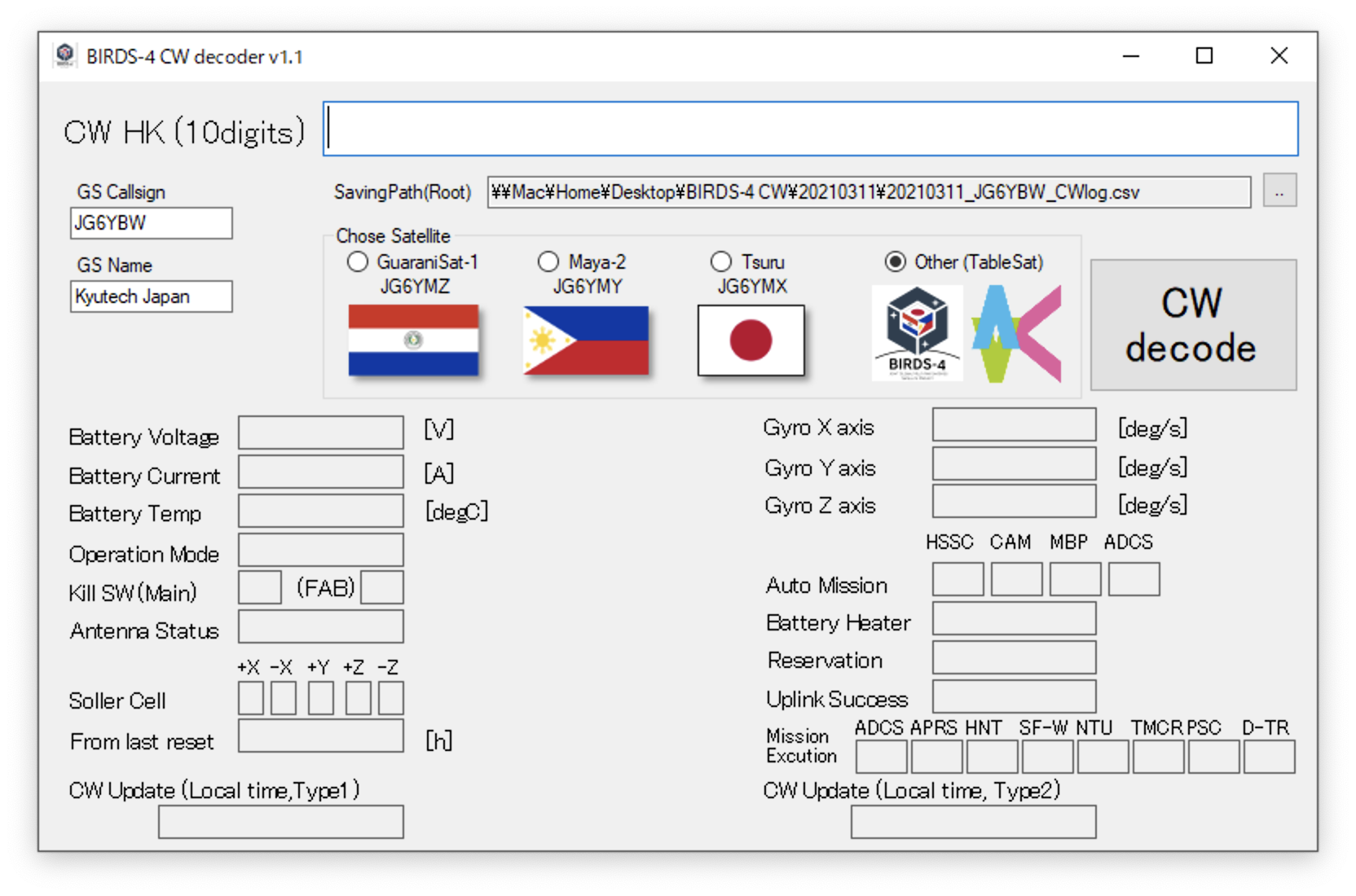 When you receive CW beacon 2
Decoded data is shown
There are 2 types of CW message.
Input CW type 1
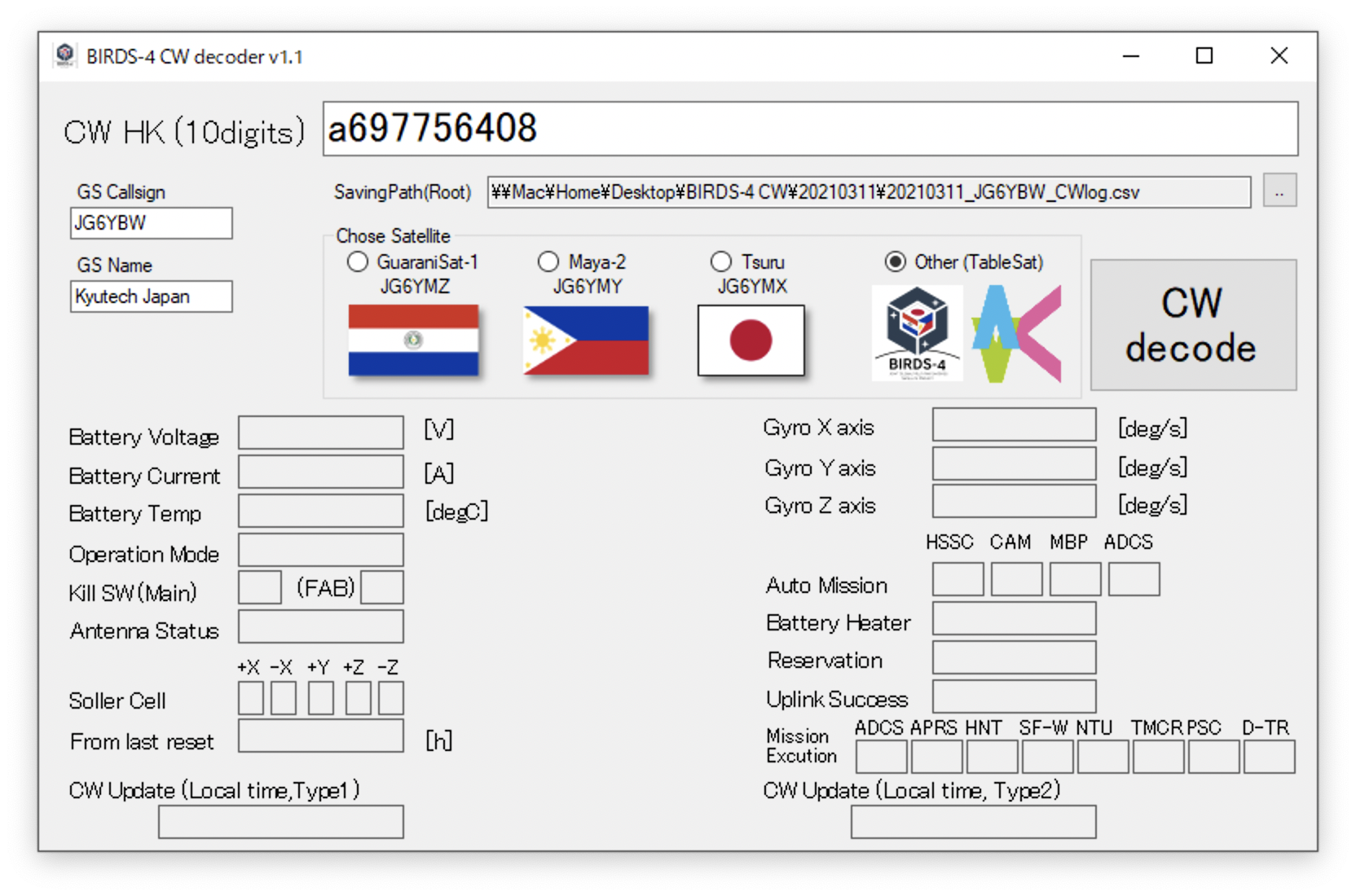 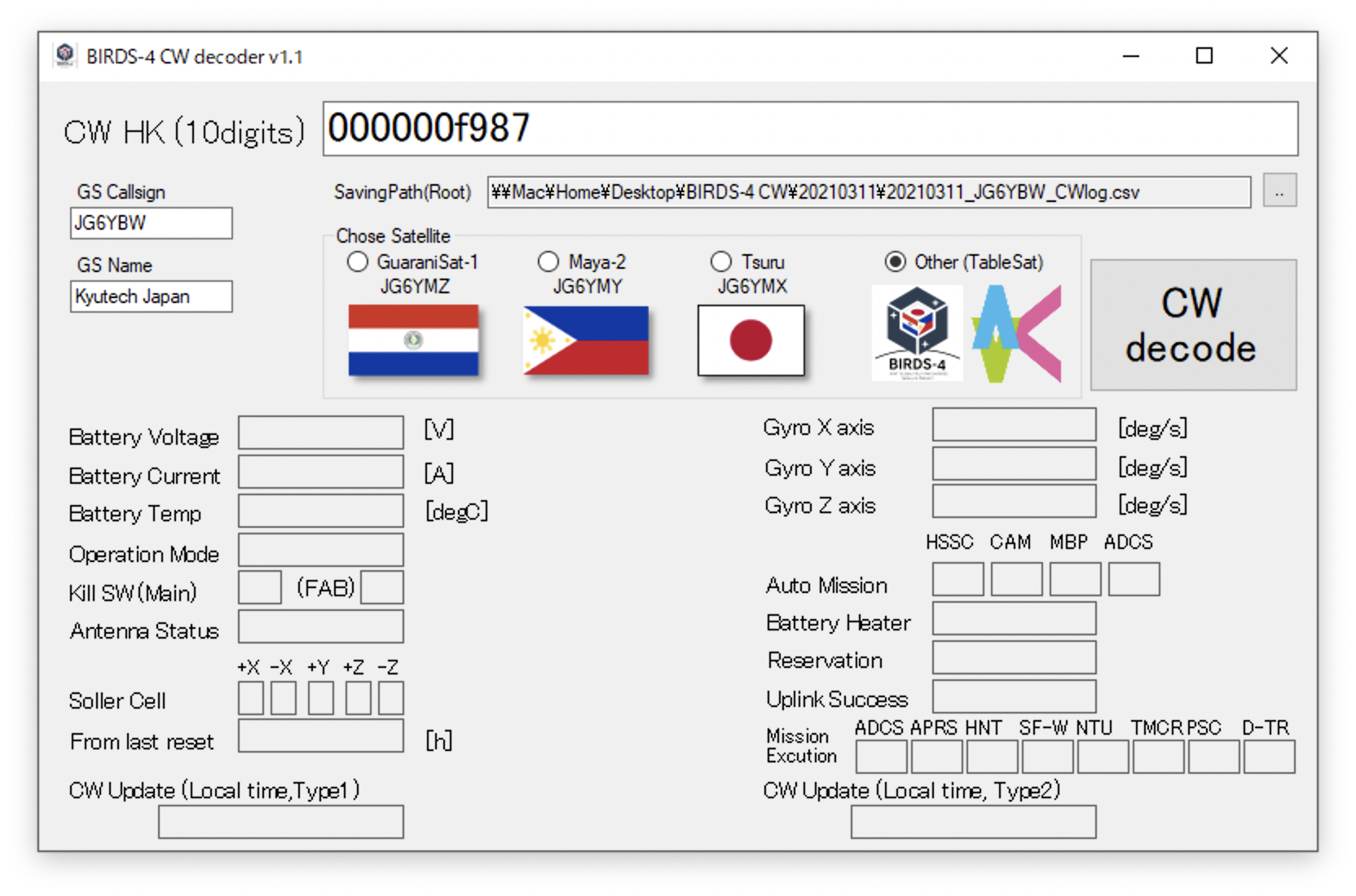 Input CW type 2
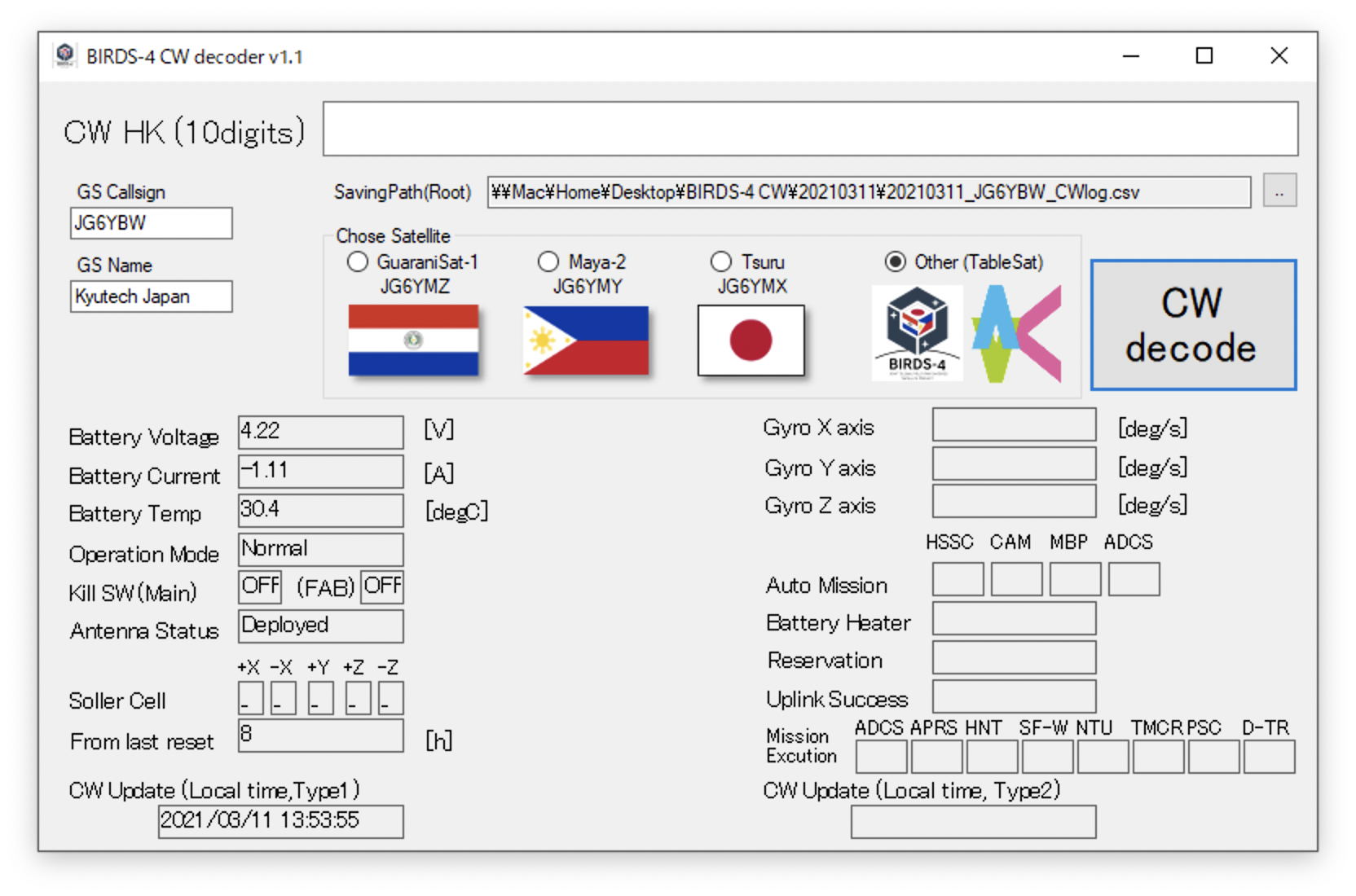 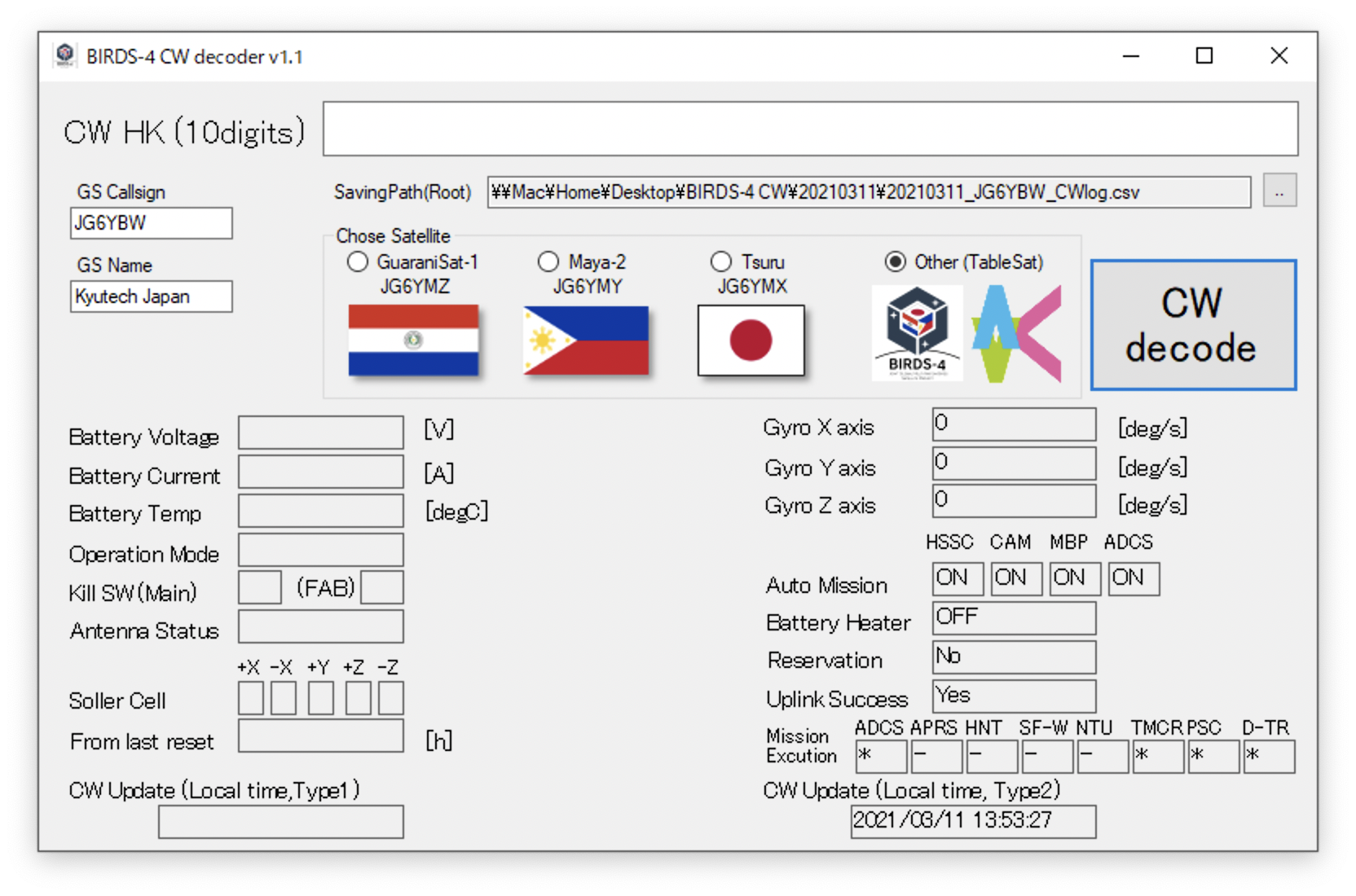 Click this button
Click this button
The left value is updatedand saved in csv file
The right value is updatedand saved in csv file
After clicking
CSV file is saved.
Time, callsign and CW data are contained.
Please submit this CSV file in our google form.

CW Reception Form: https://docs.google.com/forms/d/e/1FAIpQLSdu0_6q0iZJKhfI0shTUjwzKGZlgiwjFreFfkibwfOLRQM7dA/viewform
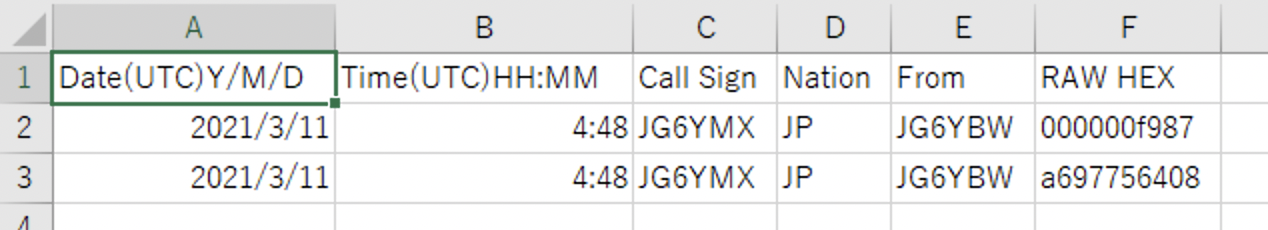 Thank you for your cooperation!